وزارة التعليم العالي والبحث العلميجامعة ديالى كلية التربية للعلوم الانسانيةقسم الجغرافية العام 2022 –2023
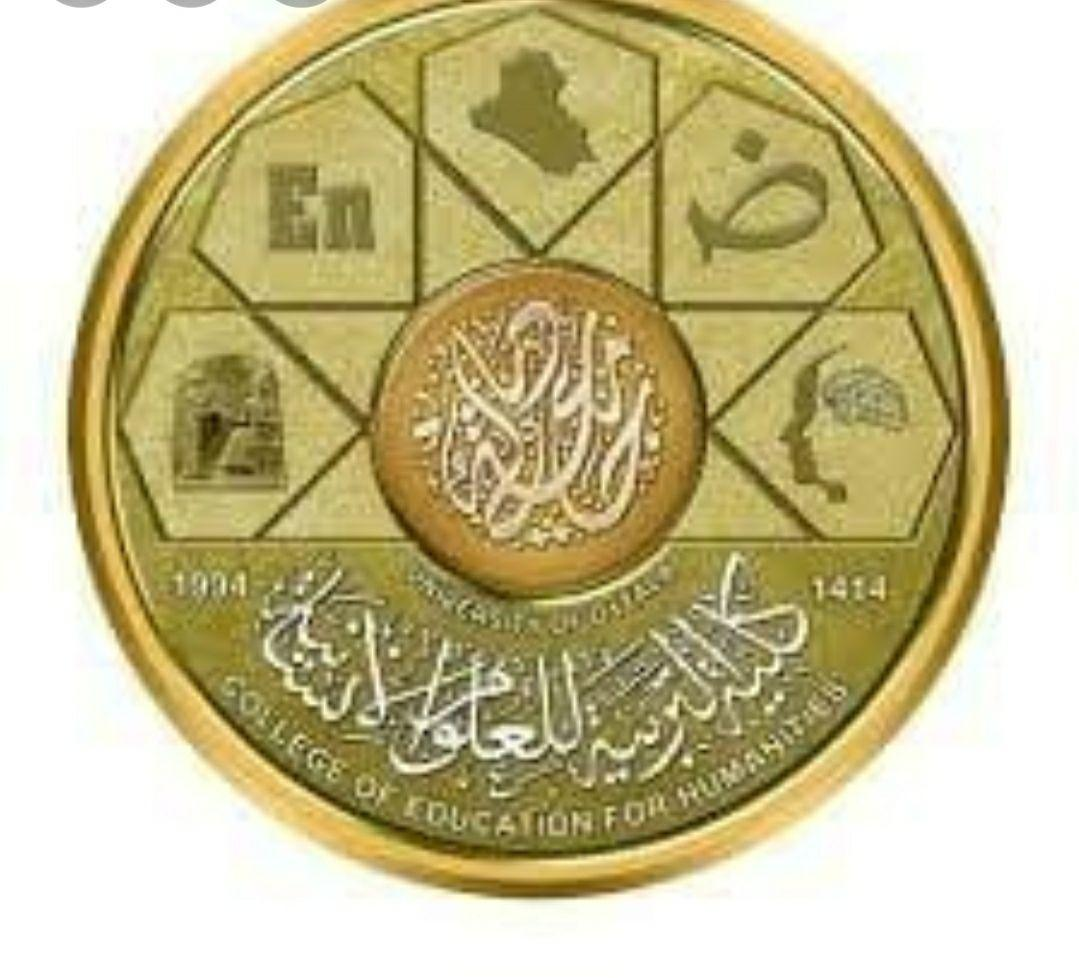 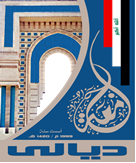 المرحلة الثانية/ جغرافية السكان
أ.م.د. وسام وهيب مهدي
م/ انماط السياسة السكانية
انماط السياسة السكانية
ان بلوغ المجتمعات معدلات معينة من نمو السكان قد يؤدي الى تفاقم مشكلات اقتصادية واجتماعية وبيئية ومن اجل عدم الوصل الى هذه المرحلة تتدخل الدول بشأن تنظيم الاسر لمحاولة تنظيم دينامية نمو السكان, ومع ان الهدف الجوهري للعلاج الديموغرافي يهدف الى تنفيذ الاهداف الاولية كالتعجيل بالأمن القومي والرفاهية الاقتصادية والاجتماعية للسكان.
السياسة السكانية: هي تلك السياسات الواضحة التي تتبناها الحكومات لأجل افتراضها النتائج الاولية للسكان.
السياسات السكانية المتعلقة بمستوى ونمو السكان القومي
السياسة المشجعة للإنجاب
السياسات المعارضة للإنجاب 
الشكوكية ومعارضيها
السياسة الحديثة
اولا: السياسة المشجعة للإنجاب
قد تبنتها بعض الدول الاوربية استجابة الى الهبوط الكبير في معدل المواليد في الثلاثينيات والسبعينيات من القرن العشرين وهذه السياسة تقوم على استراتيجيتين اساسيتين:-
وضع قيود تبعد الزوجين من الوصول الى استعمال طرق تحديد النسل.
محاولة اكثر فاعلية وايجابية في المواقف المؤثرة في انجاب الاطفال من خلال تنظيم الحوافز المالية لخلق مناخ يتقبل الاسرة الكبيرة.
سياسات بعض الدول لتشجيع الانجاب
تشجيع الانجاب يعد من اكثر السياسات التي اقتنعت بها المانيا فكان برنامج النازية في المانيا يقوم على عناصر اساسية عدة منها, اعتبار الاجهاض جريمة ومحاكمة من يزاوله حظر الاعلام الخاص بطرق منع الحمل, وفرض ضريبة على غير المتزوجين من البالغين, اولوية السكن للأسرة الكبيرة, مما ترتب على تلك العناصر زيادة حلات الزواج وزيادة معدلات المواليد
اما الدول الاشتراكية
حققت دول اوروبا الشرقية نجاحا في تشجيع النسل ففي منتصف الستينات من القرن العشرين اظهرت هذه الدول اوطأ معدلات للمواليد لهذا شجعت حكومات هذه الدول على زيادة معدلات نمو السكان لتوفير ايدي عاملة كافية مستقبلا ففي بعض الدول نحو هنغاريا والجيك وسلوفاكيا وضعت قيود معتدلة بشأن حرية الاسرة في الوصول الى مزاول الاجهاض والاكثر اهمية هو تطبيق مبدأ الحوافز المالية للأسر التي لديها اطفال ومنح الامهات العاملات اجازات امومة ومنح اعانات مالية لرعاية الطفل وضمان مهنة العمل للفرد وقد ادت هذه الاجراءات  الى زيادة معدلات المواليد والخصوبة.
العراق من الدول التي تبنت سياسة تشجيع الانجاب
يعد العراق من الدول التي تبنت سياسة تشجع الانجاب لزيادة نمو السكان وخاصة في الثمانينيات من القرن العشرين لبناء قوة عسكرية للدفاع عن سيادته وكذلك للتعويض عن عدد الوفيات التي حصلت اثناء الحروب فضلا على ان العراق غني بموارده الاقتصادية ويحتاج الى ايدي عاملة لتقوم بدورها على تنفيذ خطط التنمية في الثمانينيات.
الا ان سياسة تشجيع الانجاب لم تدم طويلا اذا توقفت في عقد التسعينيات اذ قررت الدولة تنظيم الاسرة عن طريق وزارة الصحة التي اقامت جمعية تنظيم الاسرة في بغداد وباقي المحافظات وذلك لمواجهة الحصار الاقتصادي, اذ ان الحصار قد ادى الى ارتفاع البطالة وتأزم  السكن وارتفاع اسعار السلع مما انعكس على تأخر عمر الزواج للذكور والاناث وانخفاض الخصوبة.
ثانيا: السياسات المعارضة للإنجاب
تعد الهند اول دولة تبنت برنامج تنظيم الاسرة بهدف تقليص معدل المواليد منذ سنة 1952 لكن بقية الدول النامية كانت تفتقد للرؤيا الواضحة حول تنظيم الاسرة كأحد الوسائل لمجابهة الانفجار السكاني ففي سنة 1964 تأسست برامج مماثلة في كل من الصين وباكستان وكوريا الجنوبية وفيجي فقط حتى اذ اضحت منتصف الستينات اصبحت علامة بارزة في سياسة تنظيم الاسرة استجابة  لعد عوامل منها :-
كشفت نتائج التعدادت في الستينيات ان معدلات نمو السكان اعلى من المتوقعة ولاسيما في امريكا الجنوبية.
اخفاق المحاصيل الزراعية في عامي 1965 و1966 في بعض مناطق الهند بسبب قلة الامطار الموسمية اذ ترتب عليها نقص شديد في الغذاء.
تطور الاقتصاديين نتيجة تأثرهم بعمل كول coale  وهوفر.
التطور في استعمال طرق منع الحمل الحديثة واقدام الجماعات الفقيرة على استعمالها.
تفادي نشوء الاقتصاد في قيمة الاطفال التي وردت في عمل انك Enke.
ثالثا: الشكوكية ومعارضيها
يقصد بها ان هنالك افكار من بعض الدول او المخططين لبرامج تنظيم الاسرة تضع الشكوك حول نجاح تلك البرامج او تعارضها نظرا لاختلاف المجتمعات فبعضها متقدمة ترغب في قيام الاسر الصغيرة وبعضها دول لا تزال تقليدية تشجع على قيام الاسر الكبيرة, مثلا تأثر الدول الاشتراكية بأفكار ماركس اذ صرح ان فائض السكان ما هو الا نتيجة لسوء توافق النظام الاجتماعي الذي يوجد في العالم الرسمالي ويمكن علاجه بإعادة تنظيم المجتمع بنمط تجميع الانتاج اذ تزداد القوى الانتاجية للسكان اكبر من اعدادهم  لذلك امتنعت بعض الدول نحو كوبا, فيتنام, بورما, وكوريا الشمالية من اقرار برامج تنظيم الاسرة.
كما وجدت الصين ان تنيظيم الاسرة امرا ضروري لحل مشاكلها السكانية.
وقد واجهت برامج تنظيم الاسرة معارضة لدى بعض الشرائح الاجتماعية في الدول الاسلامية لا شك ان اهمال تعليم الانثى واقتصار واجبها على الانجاب وتربية الاطفال واعتبار ان طرق منع الحمل خطر يهدد الانجاب.
رابعا: السياسة الحديثة
نظرا لما واجهته برامج تنظيم الاسرة من صعوبات فقد نما الادراك بضرورة اعادة بناء هذه البرامج ان التكيف مع السياسة الجديدة يتطلب الاهتمام الكبير بالعوامل السياسية و الاجتماعية, فالسياسة الحديثة تقوم على (خمس) تحولات يقتصر العامل الاول على تزويد البرامج بمتطلباتها والعوامل الاربع الاخرى فترتبط بجوانب الحوافز والتنظيم. وهذه العوامل هي: 
تتصف برامج الاسرة التي اسست مبكرا بالمركزية وتقتصر على الاحياء الاكثر ثقافة واعلى دخولا.
تنامي ادراك اعادة بناء المؤسسات الاجتماعية كأساس في هبوط معدل نمو السكان.
بمكان الحكومات ان تتدخل في السياسة السكانية من خلال الضرائب والخدمات الاجتماعية.
استعمال الدولة الاسلوب القسري في التغلب عل مقاومة الافراد.
الحاجة الى تعبئة مساهمة المجتمع في دعم برامج تنظيم الاسرة .
المصدر: طه حمادي الحديثي , ص416- 434اتمنى لكم النجاح والتفوق الدائم